Year 1 Progression in Domains of Knowledge
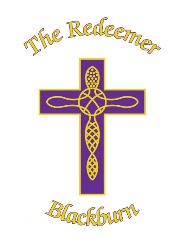 1
Year 1 Progression in Domains of Knowledge
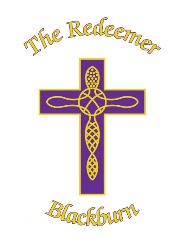 2
Year 1 Progression in Domains of Knowledge
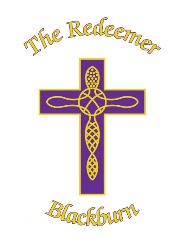 3
Year 1 Progression in Domains of Knowledge
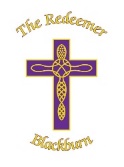 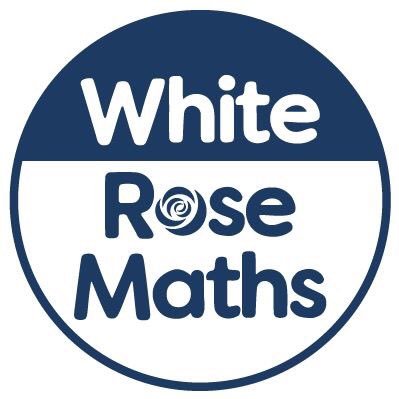 4
Year 1 Progression in Domains of Knowledge1
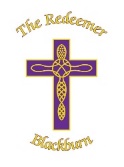 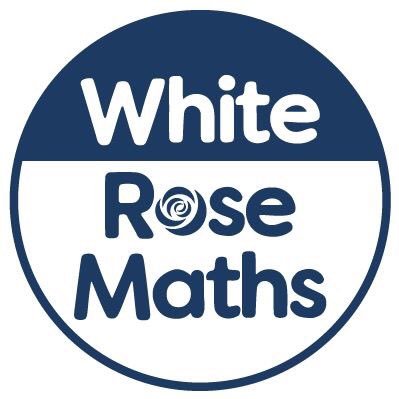 5
Year 1 Progression in Domains of Knowledge
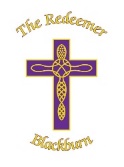 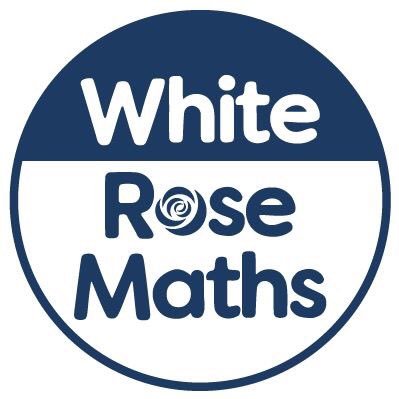 6
Year 1 Progression in Domains of Knowledge
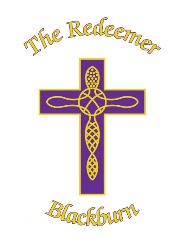 Year 1 Progression in Domains of Knowledge
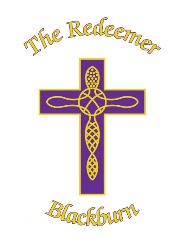 Year 1 Progression in Domains of Knowledge
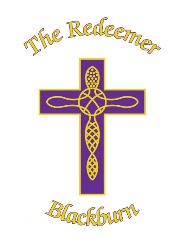 Year 1 Progression in Domains of Knowledge
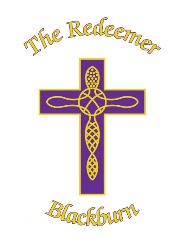 Year 1 Progression in Domains of Knowledge
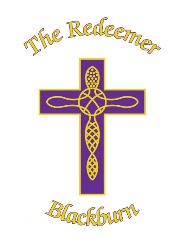 Year 1 Progression in Domains of Knowledge
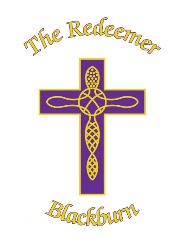 Year 1 Progression in Domains of Knowledge
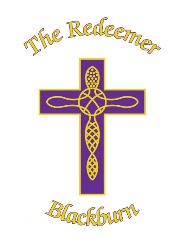 Year 1 Progression in Domains of Knowledge
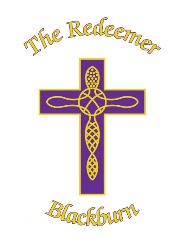